Nanotechnologie,které už dnes mění náš svět
Mgr. Jakub Navařík, Ph.D.		22. 1. 2016		RCPTM, Přírodovědecká fakulta UP
[Speaker Notes: Dobrý den dámy a pánové, dovolte mi abych se na úvod představil – jmenuji se Jakub Navařík, jsem fyzik a své studium jsem absolvoval zde, na Přírodovědecké fakultě Univerzity Palackého v Olomouci. V současné době pracuji jako vědec v Regionálním centru pokročilých technologií a materiálů. Toto centrum je součástí naší univerzity a zabývá se především nanotechnologiemi. Svou dnešní přednášku jsem nazval „Nanotechnologie, které už dnes mění náš svět“. Budete určitě sami překvapeni tím, co všechno už dokážeme a že už dnes jsou Vaše každodenní životy úzce svázány s nanotechnologiemi.]
Byl jednou jeden vědec...
Mgr. Jakub Navařík, Ph.D. 	22.1.2016 	RCPTM, Přírodovědecká fakulta UP
[Speaker Notes: Podívejme se ale nejdříve zpátky na začátek, jak se tento obor zrodil. Podobně jako u jiných vynálezů, i zde byl na začátku člověk s jednoduchým nápadem…]
Richard Phillips Feynman, 1959
Mgr. Jakub Navařík, Ph.D. 	22.1.2016 	RCPTM, Přírodovědecká fakulta UP
[Speaker Notes: Ten člověk byl Richard Phillips Feynman – jeden z největších fyziků 20. století a držitel Nobelovy ceny za fyziku. Na setkání Americké fyzikální společnosti v roce 1959 přednesl památnou přednášku, ve které popisoval možné manipulace s látkami na atomární úrovni. Tehdy vyslovil památnou větu: „There‘s plenty of room at the bottom“, neboli – tam dole je spousta místa.]
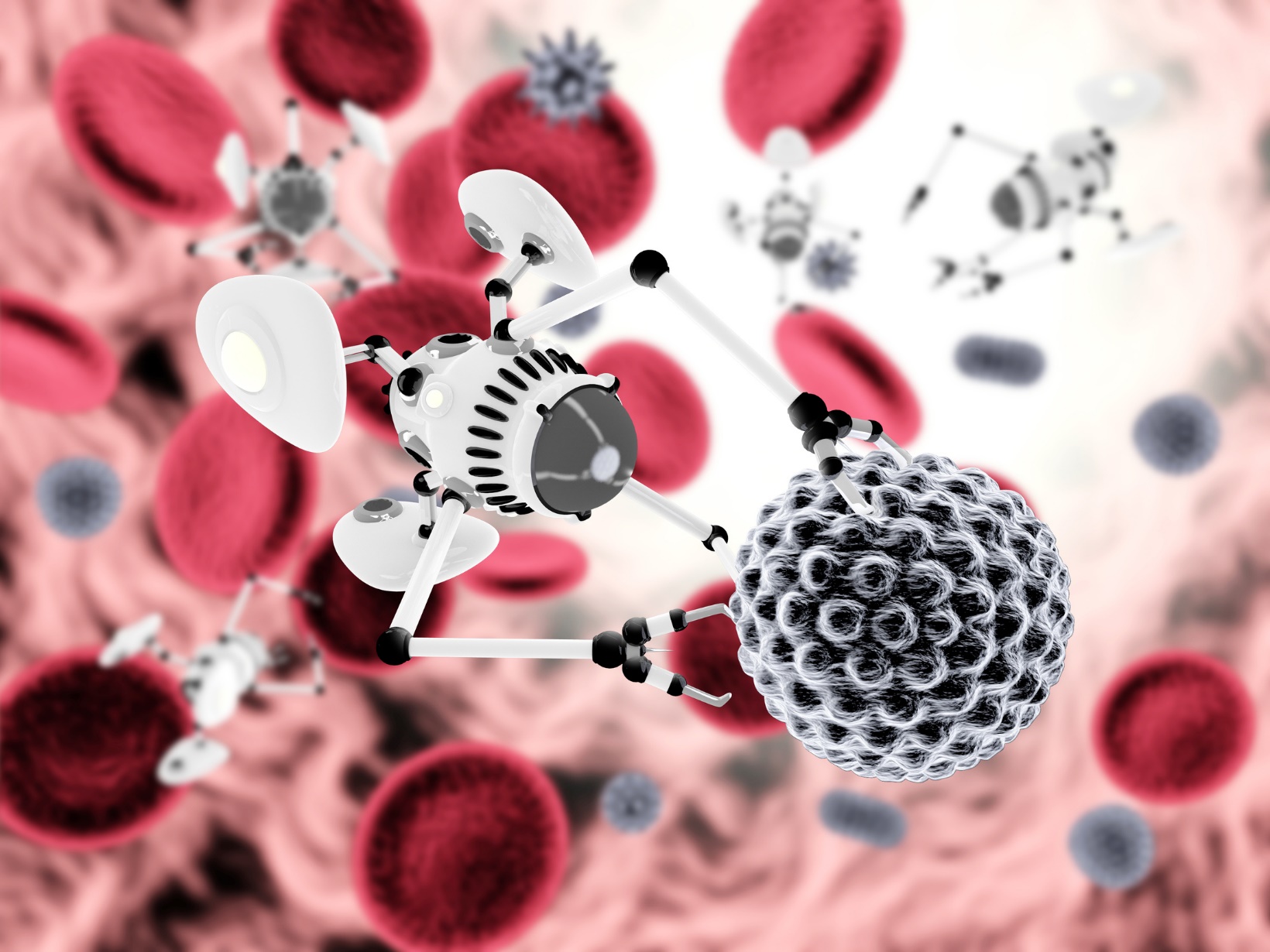 „Tam dole je spousta místa“ 1959
Mgr. Jakub Navařík, Ph.D. 	22.1.2016 	RCPTM, Přírodovědecká fakulta UP
[Speaker Notes: V přednášce mimo jiné představil vizi, jak snížit velikost počítačových obvodů až na jednotlivé atomy a dokonce nastínil možnost klinické aplikace malých funkcionalizovaných nanočástic uvnitř těla jako součást lékařské terapie. Není třeba zdůrazňovat, že se tehdy tyto vizionářské představy setkaly s jistou nedůvěrou. Současnost a hlavně budoucnost však Feynmanovy smělé vize předčí. Zkuste si představit, že bychom třeba jednoho dne mohli mít v těle mikroskopické roboty, kteří by okamžitě léčili veškeré nemoci a úrazy…]
Dobře, tam dole je spousta místa...


Ale jak si mám představit něco tak malého?
Mgr. Jakub Navařík, Ph.D. 	22.1.2016 	RCPTM, Přírodovědecká fakulta UP
[Speaker Notes: Svět uvnitř hmoty je stejně fascinující jako celý vesmír. A jak malé ty nanočástice vlastně jsou? Zkusme si to představit…]
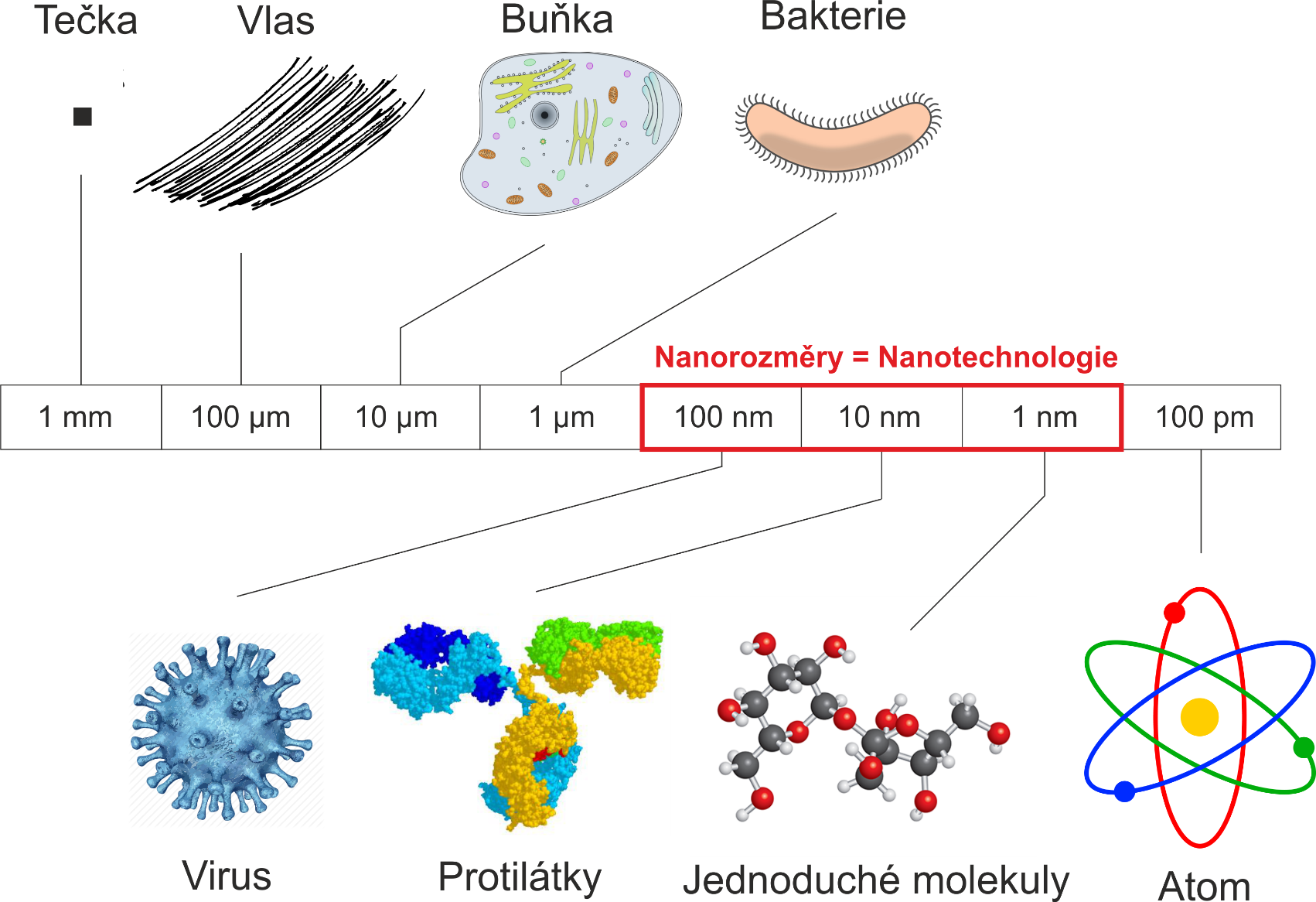 Mgr. Jakub Navařík, Ph.D. 	22.1.2016 	RCPTM, Přírodovědecká fakulta UP
[Speaker Notes: Začněme tečkou. Tečka za větou v knize má velikost přibližně jeden milimetr. Pokud byste si vytrhli jeden vlas, tak ten bude desetkrát tenčí – bude mít asi 100 mikrometrů. Teď už se nám to trošku stíží – všichni víte, že naše těla jsou složena z buněk. Jedna taková buňka je veliká asi 10 mikrometrů, takže zase asi desetkrát menší než je tloušťka vlasu. Mikroskopické organismy, tzv bakterie jsou velké asi 1 mikrometr. Tady už je vše tak malé, že pouhým okem to nikdy neuvidíme a potřebujeme mikroskop. Pokud bychom se podívali ještě dál, tak zjistíme, že virus – třeba chřipka – je velký asi 100 nanometrů. Proti virům naše tělo pošle bojovat chemické protilátky a ty jsou zase o hodně menší – 10 nanometrů. Tyto protilátky se skládají z molekul, které mají asi 1 nanometr. A konečně jeden atom představuje velikost asi 100 pikometrů. To už si představí asi málokdo. Co je pro nás podstatné jsou tato tři čísla – jsou to nanorozměry. Takhle velké jsou nanočástice. Vraťme se zase k tomu vlasu – pokud byste si vythrnuli jeden vlas, tak na jeho tloušťku byste poskládali klidně i 100 000 nanočástic!]
Nanočástice je tedy objekt, jehož rozměr je v řádu nanometrů a je srovnatelný s rozměrem jediného atomu...


Jak nanotechnologie ve skutečnosti vypadá...?
Mgr. Jakub Navařík, Ph.D. 	22.1.2016 	RCPTM, Přírodovědecká fakulta UP
[Speaker Notes: Velikost nanočástice je tak malá, že si ji asi představit nedokážeme – tak se raději podívejme, jak to ve skutečnosti vypadá – aneb co vidí mikroskop.]
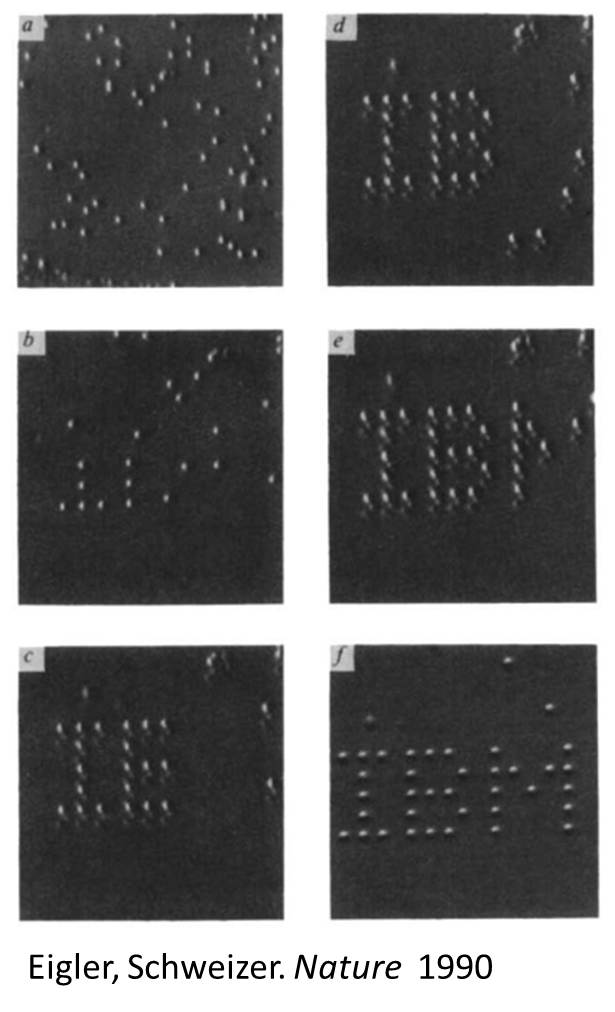 V roce 1989 si vědci z IBM vzali několik atomů Xenonu...
Mgr. Jakub Navařík, Ph.D. 	22.1.2016 	RCPTM, Přírodovědecká fakulta UP
[Speaker Notes: Od Feynmanovy přednášky uplynulo asi dvacet let a vědci vynalezli mikroskop, který jim umožňoval pozorovat atomy! O dalších deset let později se podařilo tyto mikroskopy ještě vylepšit! Vědci z IBM si vzali 35 atomů Xenonu, jeden po druhém uchopili…]
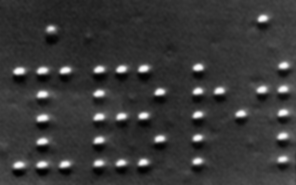 ... a poskládali z nich logo IBM!
Mgr. Jakub Navařík, Ph.D. 	22.1.2016 	RCPTM, Přírodovědecká fakulta UP
[Speaker Notes: A poskládali z nich logo IBM. Člověk tak poprvé dokázal pohybovat jednotlivými atomy! A to byl pořád jen začátek…]
Nanočástice – zvětšeno 30 000 krát
Mgr. Jakub Navařík, Ph.D. 	22.1.2016 	RCPTM, Přírodovědecká fakulta UP
[Speaker Notes: Dnes umíme speciálními metodami vyrábět nanočástice nejrůznějších tvarů i velikostí. Tady například vidíte 30 000 krát zvětšené nanokuličky….]
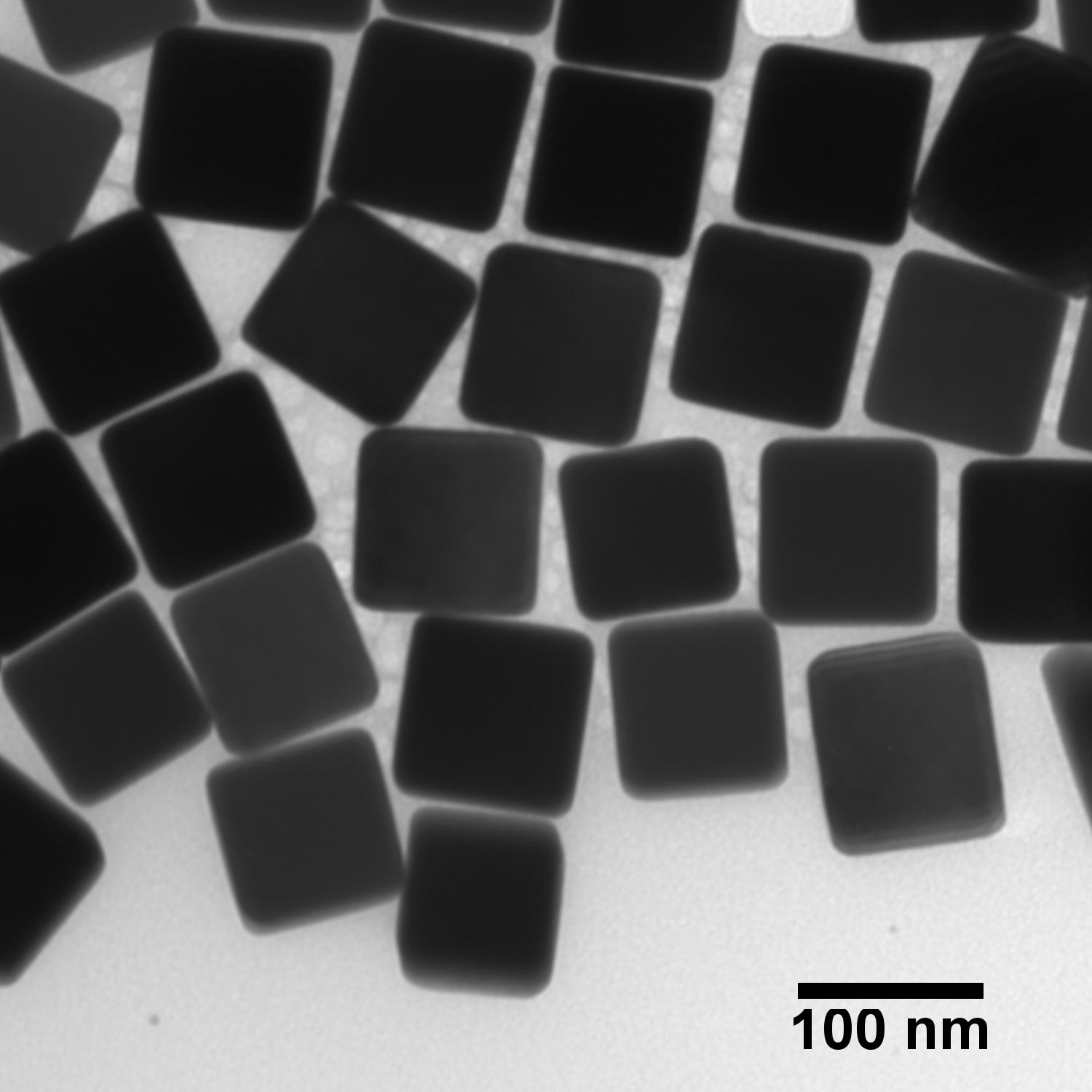 Nanočástice – zvětšeno 100 000 krát
Mgr. Jakub Navařík, Ph.D. 	22.1.2016 	RCPTM, Přírodovědecká fakulta UP
[Speaker Notes: … Zde dokonce 100 000 krát zvětšené nanokostky….]
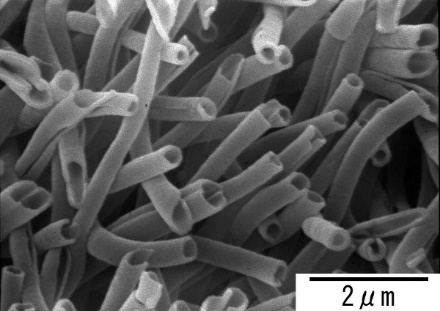 Nanotrubičky – zvětšeno 1 000 krát
Mgr. Jakub Navařík, Ph.D. 	22.1.2016 	RCPTM, Přírodovědecká fakulta UP
[Speaker Notes: … zde dokonce duté nanotrubičky!]
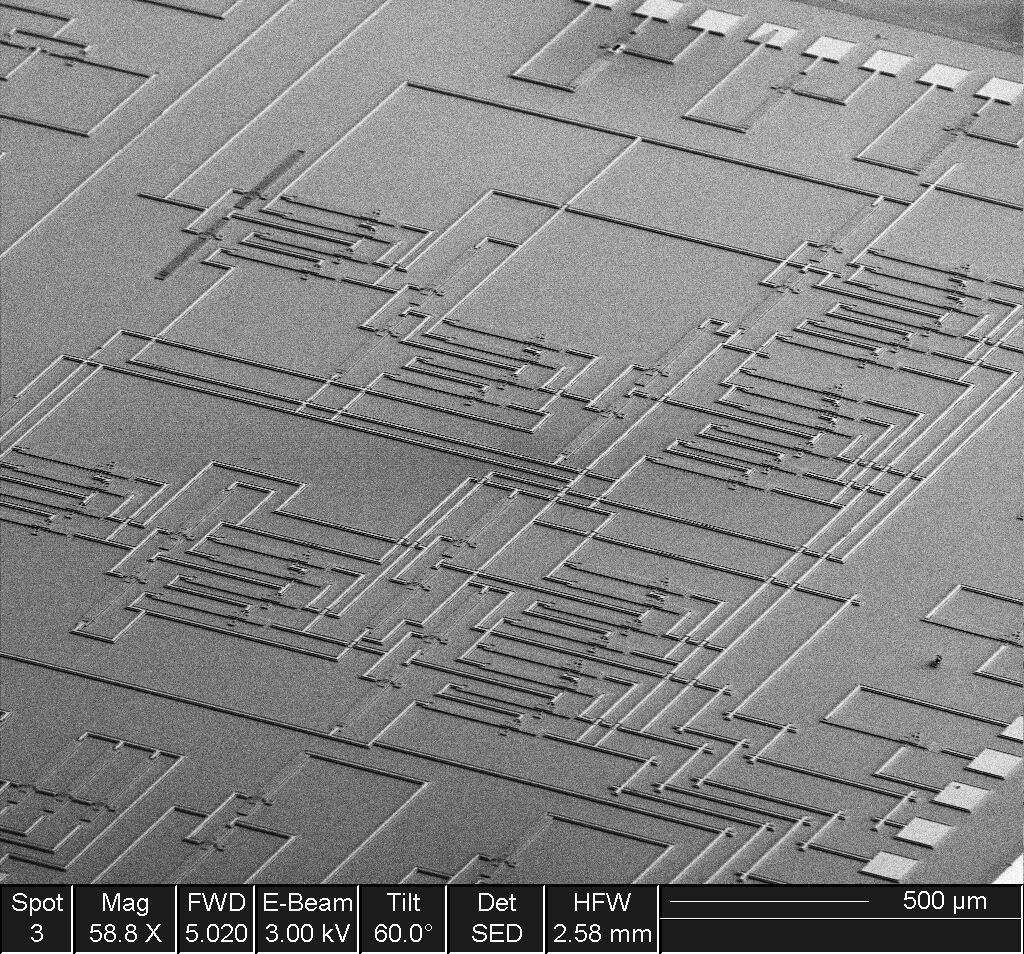 Elektronický čip – zvětšeno 58 krát
Mgr. Jakub Navařík, Ph.D. 	22.1.2016 	RCPTM, Přírodovědecká fakulta UP
[Speaker Notes: Velice zajímavé jsou také elektronické čipy…]
V nano-rozměrech jsme dnes schopni vytvořit nejrůznější tvary částic, ale také velmi složité struktury...


Ovlivňuje to ale nějak náš každodenní život?
Mgr. Jakub Navařík, Ph.D. 	22.1.2016 	RCPTM, Přírodovědecká fakulta UP
[Speaker Notes: Vidíme, že už dnes umíme vyrobit nanočástice i vytvářet jakési nano-struktury. Dotýká se to ovšem nějak našeho života?]
Nanotechnologie dnes
Mgr. Jakub Navařík, Ph.D. 	22.1.2016 	RCPTM, Přírodovědecká fakulta UP
[Speaker Notes: Tak se podívejme, jak to dnes vypadá.]
NANO-elektronika, 
základ moderní společnosti
Mgr. Jakub Navařík, Ph.D. 	22.1.2016 	RCPTM, Přírodovědecká fakulta UP
[Speaker Notes: Asi nejvýznamějším a současně nejvíce rozvinutým nano-odvětvím je elektronika.]
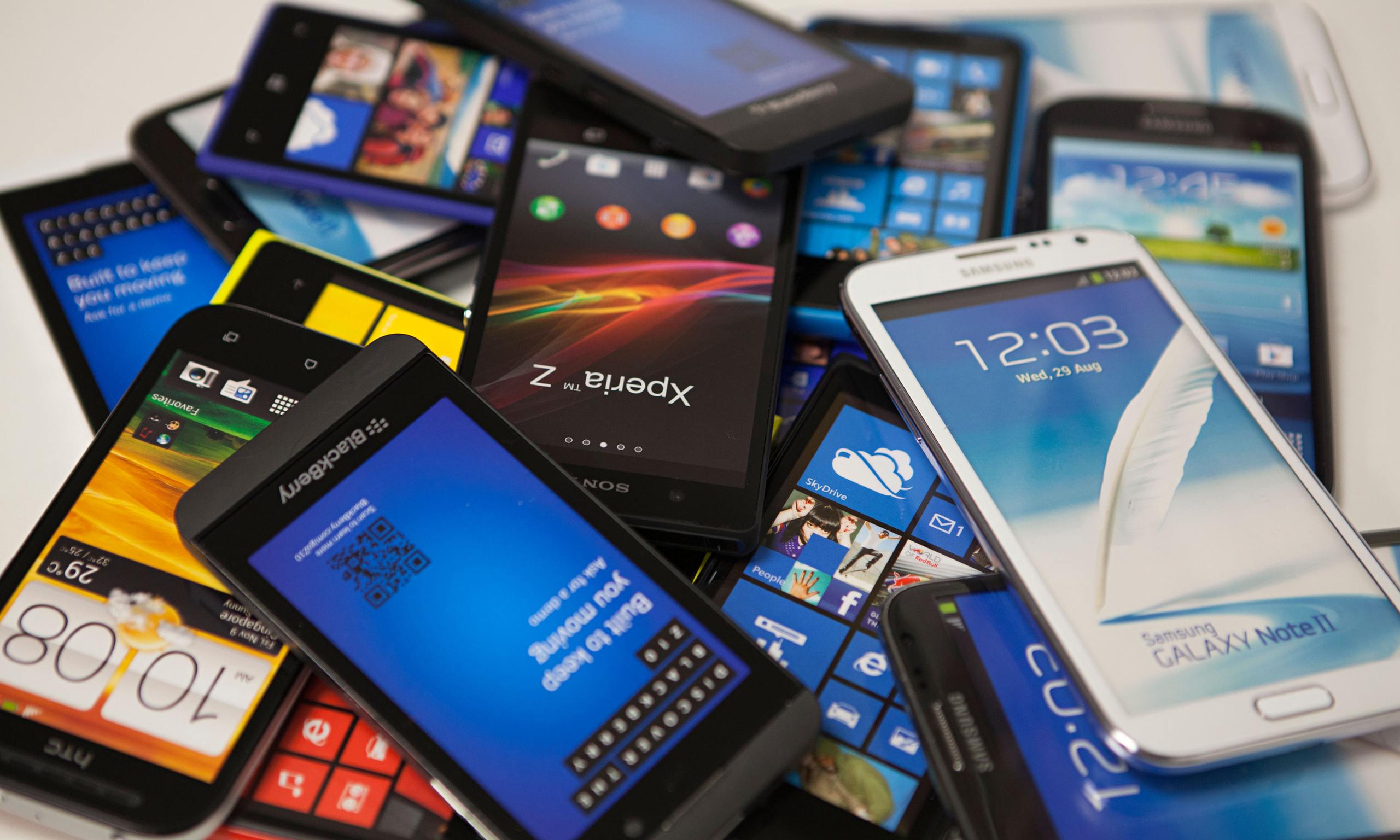 Mgr. Jakub Navařík, Ph.D. 	22.1.2016 	RCPTM, Přírodovědecká fakulta UP
[Speaker Notes: Tento obrázek určitě poznáváte. Pravděpodobně má každý z Vás podobný telefon v kapse. Víte ale, co se skrývá uvnitř?]
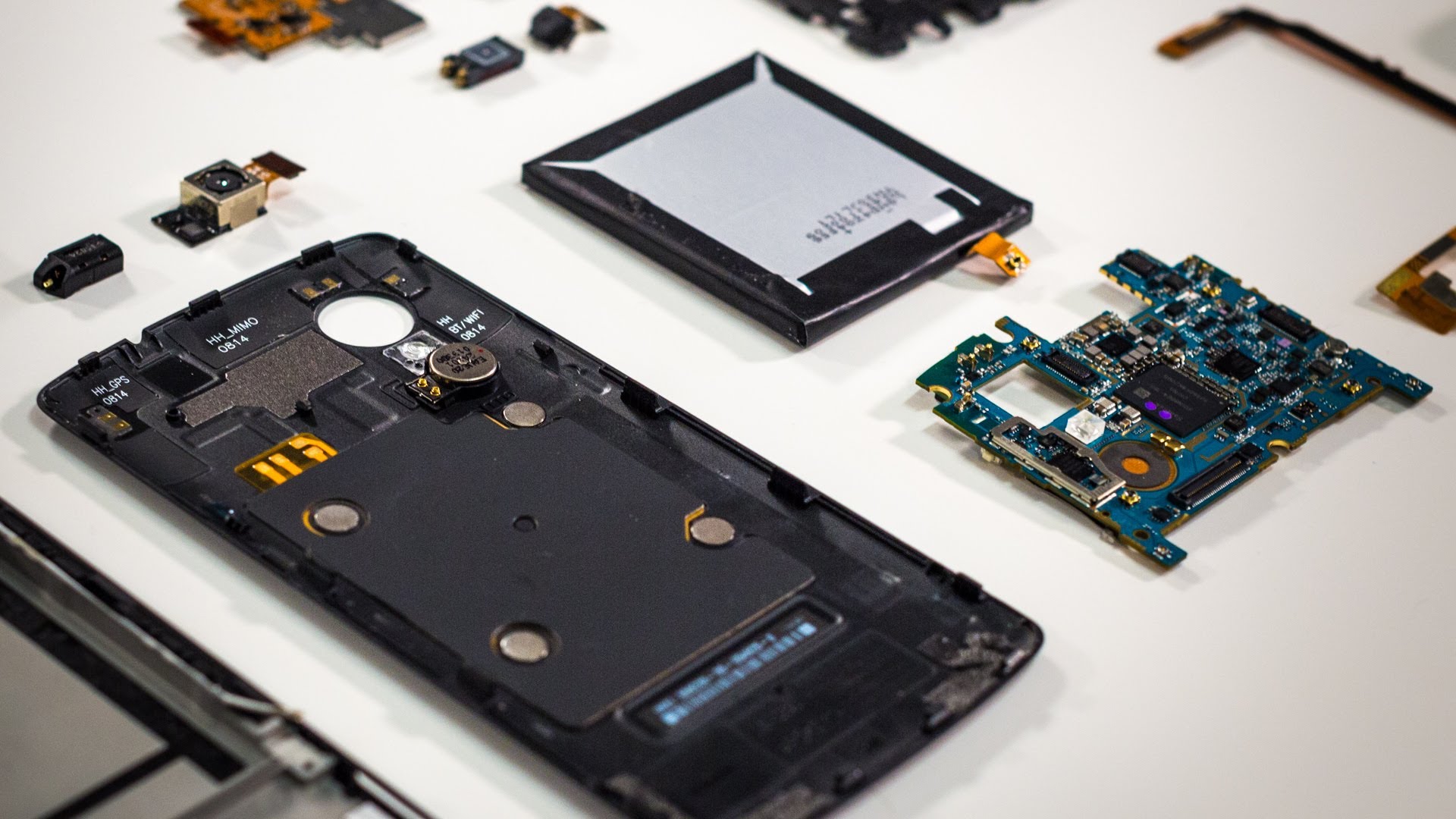 Mgr. Jakub Navařík, Ph.D. 	22.1.2016 	RCPTM, Přírodovědecká fakulta UP
[Speaker Notes: Tak se podívejme. Pokud bychom telefon rozložili najdeme zde samozřejmě baterii, display, ale také – a především – elektronickou desku.]
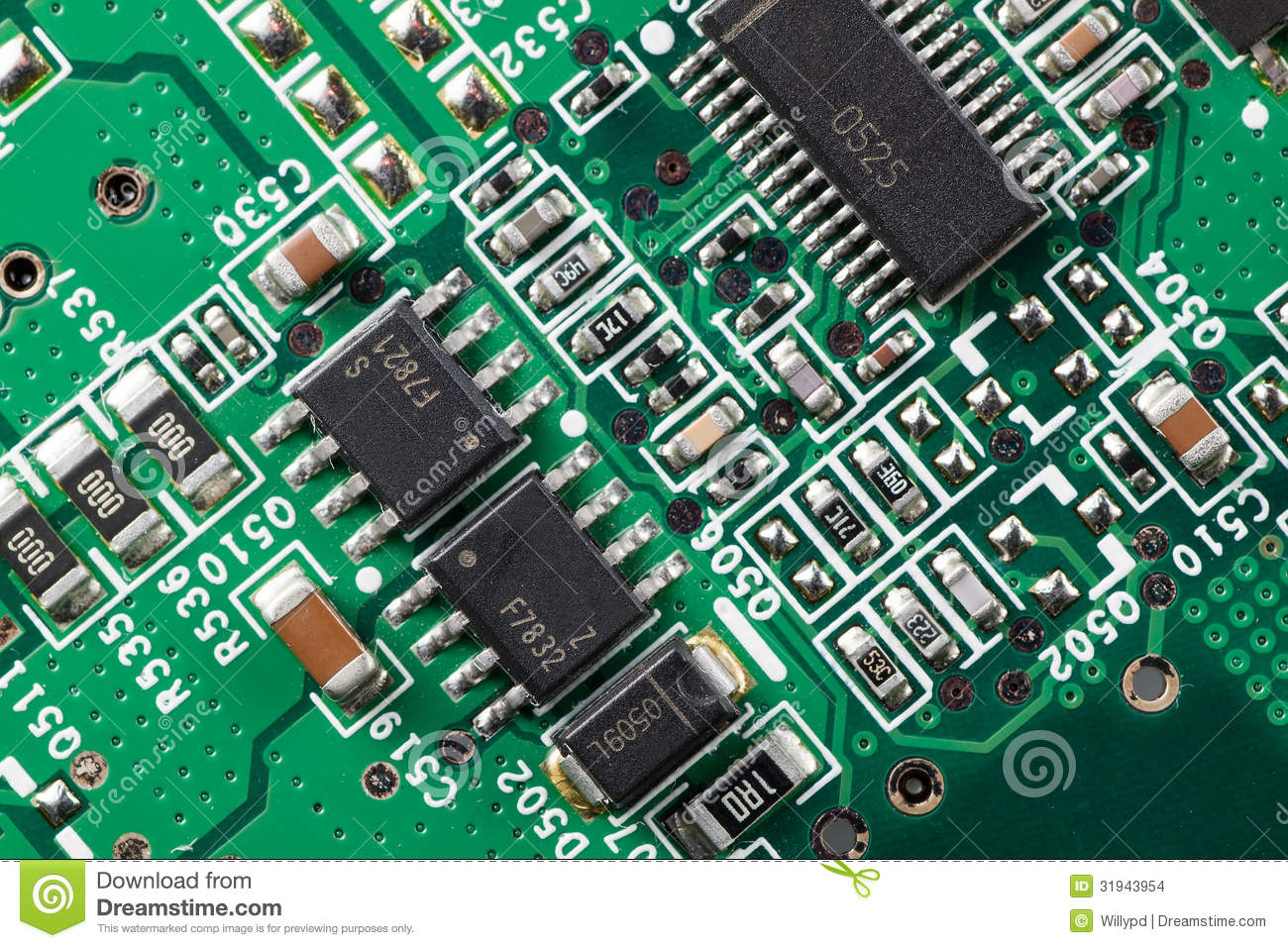 Mgr. Jakub Navařík, Ph.D. 	22.1.2016 	RCPTM, Přírodovědecká fakulta UP
[Speaker Notes: Na ní jsou umístěny elektronické součástky, které řídí celou funci Vašeho telefonu. Od jednoduchých – až po velmi složité čipy.]
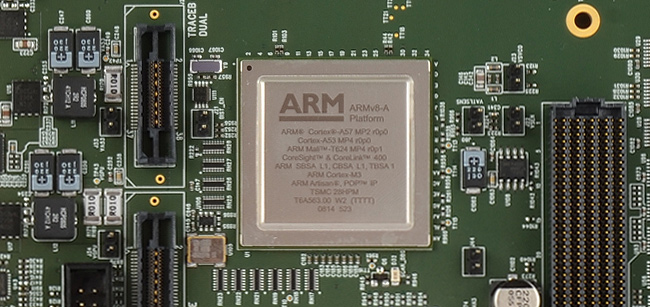 Moderní procesor obsahuje miliardy tranzistorů o velikosti 22 nm!
Mgr. Jakub Navařík, Ph.D. 	22.1.2016 	RCPTM, Přírodovědecká fakulta UP
[Speaker Notes: Takový moderní počítačový čip – například procesor Vašeho počítače – dnes obsahuje téměř dvě miliardy tranzistorů. Tranzistory jsou základní stavební součástky dnešních počítačů a umíme je vyrobit velké pouhých 22 nm – to znamená, že na tloušťku jednoho lidského vlasu by se jich vešlo více než 4 tisíce!]
01 – počítačový čip
Mgr. Jakub Navařík, Ph.D. 	22.1.2016 	RCPTM, Přírodovědecká fakulta UP
[Speaker Notes: Video – počítačový čip]
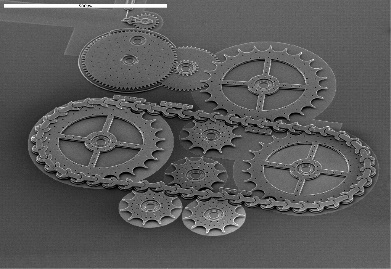 Do počítačového čipu dokážeme vložit i mechanické součástky!
Mgr. Jakub Navařík, Ph.D. 	22.1.2016 	RCPTM, Přírodovědecká fakulta UP
[Speaker Notes: Ale to není všechno! Zde dokonce vidíte, že do počítačového čipu umíme vložit i mechanické součástky!]
Dovedete si představit život bez telefonu, nebo počítače? NE? Pak je váš každodenní život závislý na nanotechnologii! 



Umíme toho ale mnohem víc!
Mgr. Jakub Navařík, Ph.D. 	22.1.2016 	RCPTM, Přírodovědecká fakulta UP
[Speaker Notes: Dokážete si představit život bez mobilního telefonu, nebo počítače? Ne? Pak jste na nanotechnologiích závislí! Váš život se bez nich neobejde. Když si navíc uvědomíte, že počítače dnes řídí vlastně vše – od automatické pračky, přes vlaky, banky a vesmírné lodě... Tak vidíte, že se bez nanotechnologií nedokážeme obejít.]
2. NANO-stříbro, 
bojovník proti nebezpečným bakteriím
Mgr. Jakub Navařík, Ph.D. 	22.1.2016 	RCPTM, Přírodovědecká fakulta UP
[Speaker Notes: Elektroniku bychom tedy měli perfektně zvládnutou. Podívejme se tedy dále – nanostříbro. Nanostříbro je pro nás důležitým pomocník v boji proti nebezpečným bakteriím a infekcím. A věděli to už naši dávní předkové...]
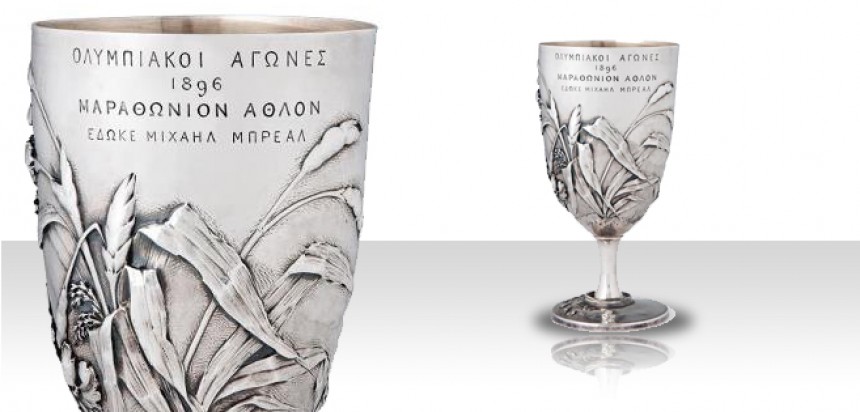 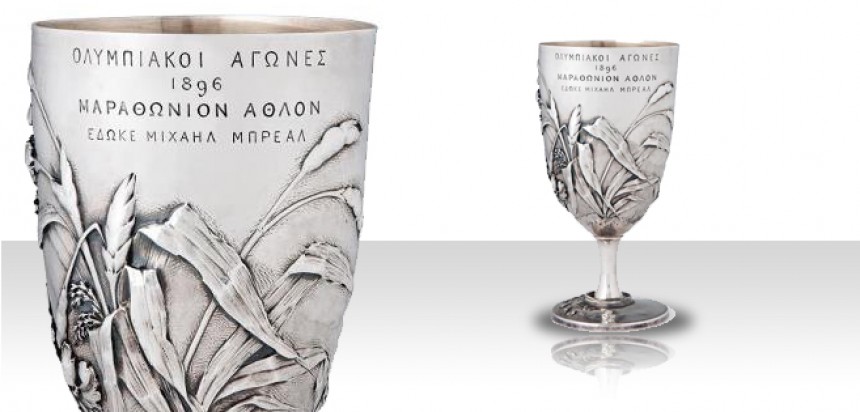 Dávní léčitelé dávali nemocným pít ze stříbrných pohárů...
Mgr. Jakub Navařík, Ph.D. 	22.1.2016 	RCPTM, Přírodovědecká fakulta UP
[Speaker Notes: Je pravda, že tehdy ještě nevěděli, že se jedná o nanostříbro, a ani netušili, jak to vlastně funguje. Každopádně ale zjistili, že když dávali nemocným lidem pít víno ze stříbrných pohárů, pomohlo jim to se rychleji zotavit. Dnes už víme, že je to proto, že částečky stříbra dokáží velice efektivně zabíjet bakterie.]
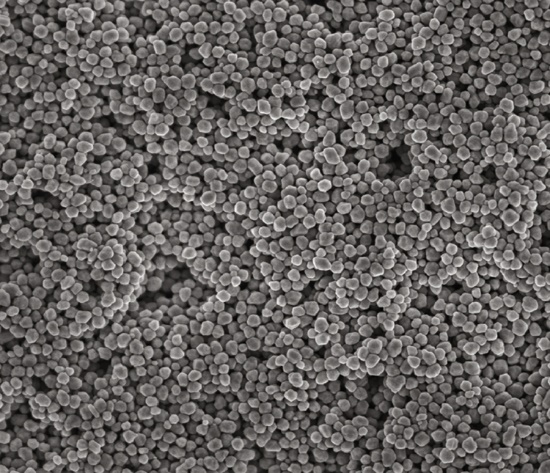 Ukazuje se, že nanočástice stříbra dokáží ničit bakterie!
Mgr. Jakub Navařík, Ph.D. 	22.1.2016 	RCPTM, Přírodovědecká fakulta UP
[Speaker Notes: Zde vidíme snímek z elektronového mikroskopu, který nám ukazuje nanočástice stříbra. Vidíte, že od složitých struktur – v případě elelktroniky – jsme se posunuli k výrazně jednodušší technologii. Naní nám stačí jakási malá zrníčka. 
K čemu je používáme?]
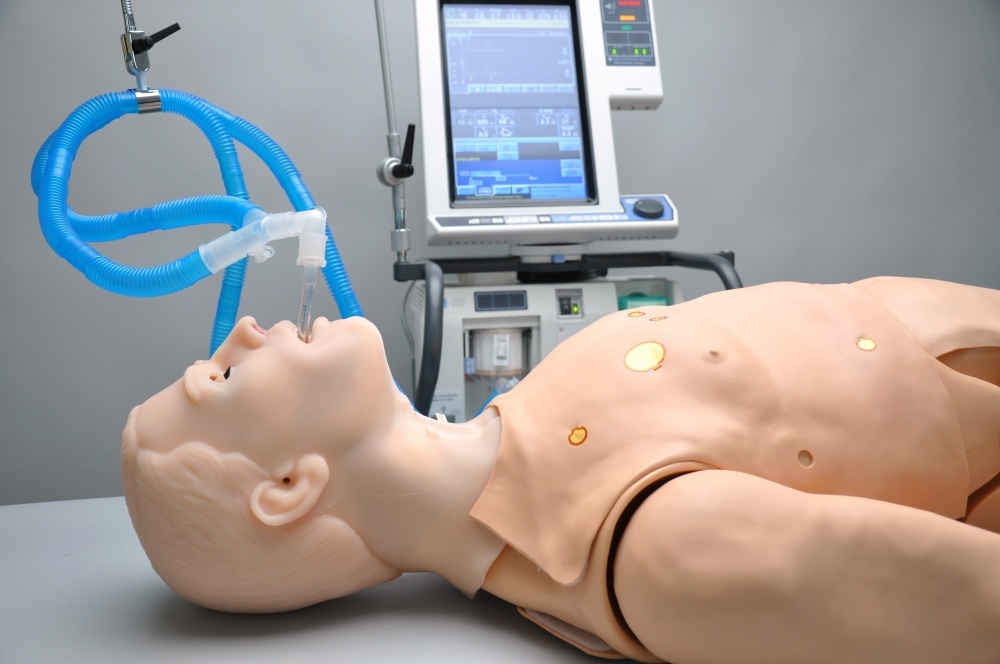 Super-antibakteriální lekářské materiály
Mgr. Jakub Navařík, Ph.D. 	22.1.2016 	RCPTM, Přírodovědecká fakulta UP
[Speaker Notes: Představte si například pacienta v komatu. Takový pacient bývá časo připojený na celou řadu přístrojů podpory života, včetně dýchání. A právě pro potřeby umělého dýchání je nutno pacientovi do krku zavést speciální trubici. Která mu dodává vzduch. Taková trubice musí být dokonale sterilní – nesmí pacientovi způsobit žádnou bakteriální infekci (ta by jej totiž mohla snadno zabít). Bohužel se ale ukazuje, že i sterilní trubice začně časem „zarůstat bakteriemi“ a začne tak být pro pacienta nebezpečná. Tato doba trvá - řekněme dva týdny. Po dvou týdnech tedy musíme trubici vyjmout a zavést novou. To ale pro tělo pacienta není nijak příjemné, protože taková manipulace jej zraňuje. Pokud ale trubici ošetříme pomocí stříbra, prodlouží se její použitelnost dvojnásobně. Díky tomu je léčba pro tělo pacienta jednodušší!]
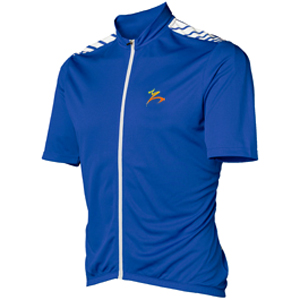 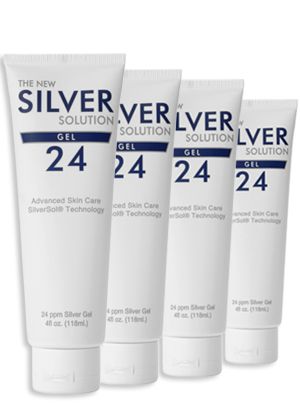 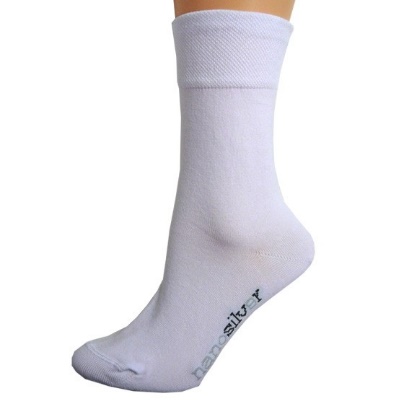 Sportovní oblečení a antibakteriální masti
Mgr. Jakub Navařík, Ph.D. 	22.1.2016 	RCPTM, Přírodovědecká fakulta UP
[Speaker Notes: Antibakteriální účinky stříbra se ale využívají také ve sportu – dnes už si můžete zcela běžně zakoupit oblečení s nanočásticemi stříbra. Díky tomu je pro sportovce mnohem snazší udržovat hygienické podmínky, neboť bakterie, které se živí našim potem (a mohou nám způsobit problémy) jsou zlikvidovány. V případě zranení je také možno používat speciální krémy s nanostříbrem, které čistí rány od bakterií a poskytují jim tak vynikající podmínky pro rychlé a efektivní hojení.]
Pomocí nanostříbra dokážeme upravit jakýkoliv materiál tak, aby měl antibakteriální účinky. 



To je jenom začátek!
Mgr. Jakub Navařík, Ph.D. 	22.1.2016 	RCPTM, Přírodovědecká fakulta UP
[Speaker Notes: Nanostříbro je tedy výkonný bojovník proti bakteriím a infekcím! Ale pořád to není zdaleka vše!]
3. NANO-železo, 
čistá voda – základ života
Mgr. Jakub Navařík, Ph.D. 	22.1.2016 	RCPTM, Přírodovědecká fakulta UP
[Speaker Notes: Všichni se určitě shondneme, že pitná voda je základem našeho života – a nejen našeho. Tady v Evropě si tento problém zatím moc neuvědomujeme, ale jinde na světě se již často potýkají s obrovským probémem zajistit čistou pitnou vodu. S tím nám může významně pomoct nanoželezo.]
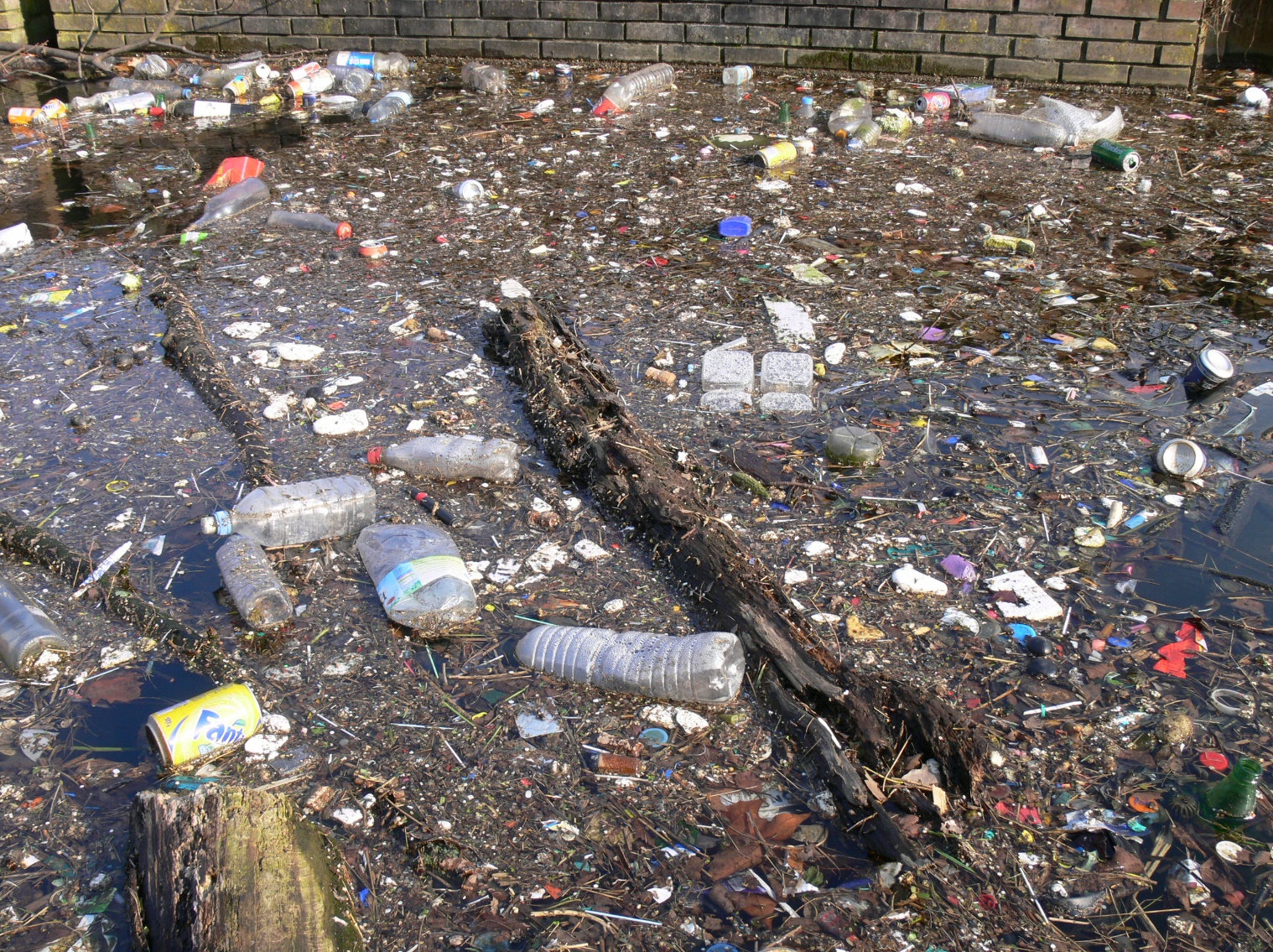 Znečištění vody je významný celosvětový problém
Mgr. Jakub Navařík, Ph.D. 	22.1.2016 	RCPTM, Přírodovědecká fakulta UP
[Speaker Notes: Problémy s pitnou vodou se týkají především asijských zemí, nebo například i USA. Je sice pravda, že voda je vsůde kolem nás, avšak právě v těchto zemích je voda často znečištěna nebezpečnými látkami, jako jsou rtuť, nebo arsen. 
Tyto látky je z vody velmi obtížné odstranit, a to především proto, že se jedná nejčastěji o spodní zdroje vody.]
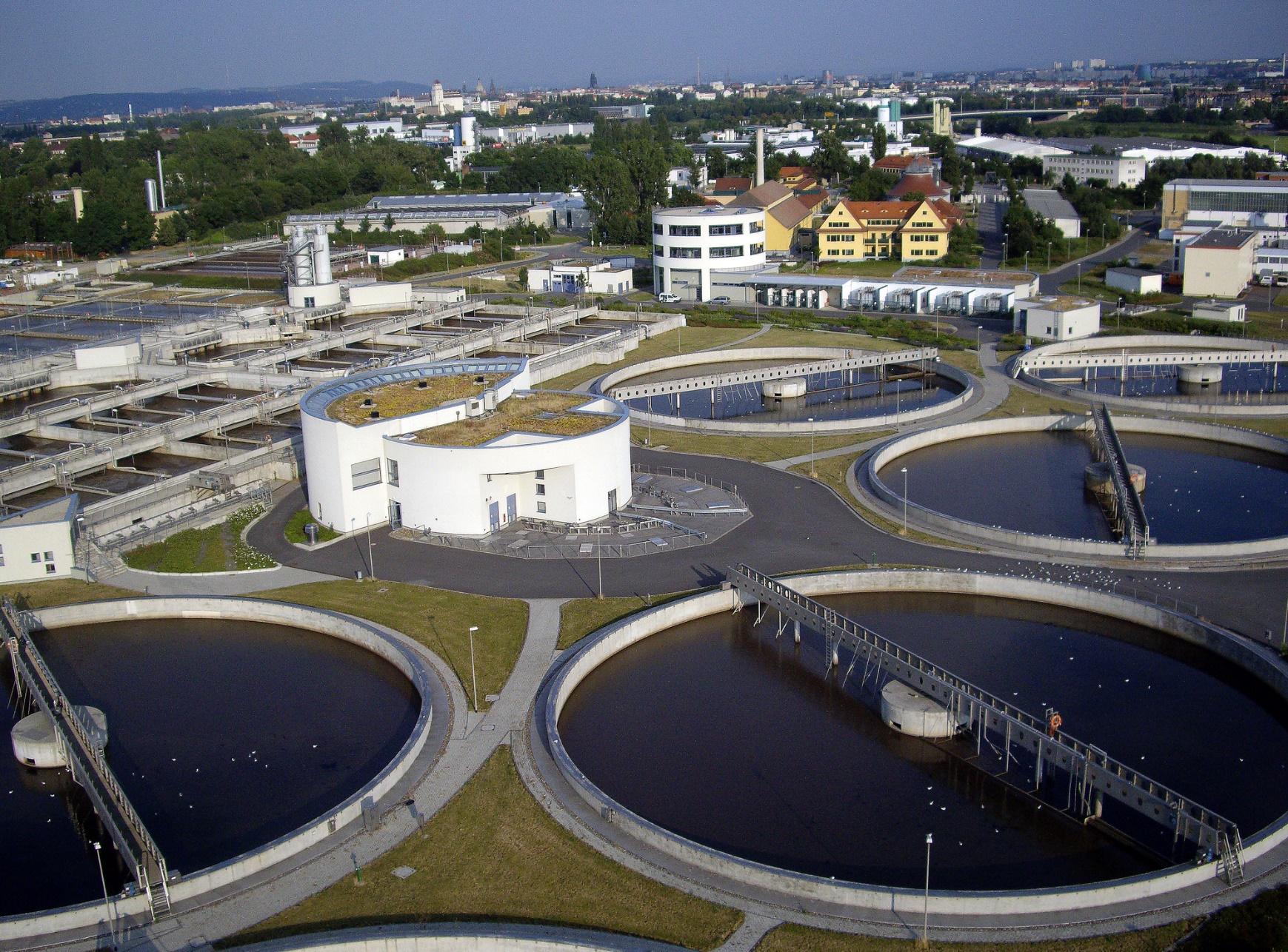 Povrchovou vodu čistí speciální čističky
Mgr. Jakub Navařík, Ph.D. 	22.1.2016 	RCPTM, Přírodovědecká fakulta UP
[Speaker Notes: Povrchovou vodu umíme čistit poměrně dobře. Stačí ji odvést do čističek, ve kterých se postupně odstraňují mechanické i chemické nečistoty. Jak taková čistička vypadá vidíte na tomto obrázku.]
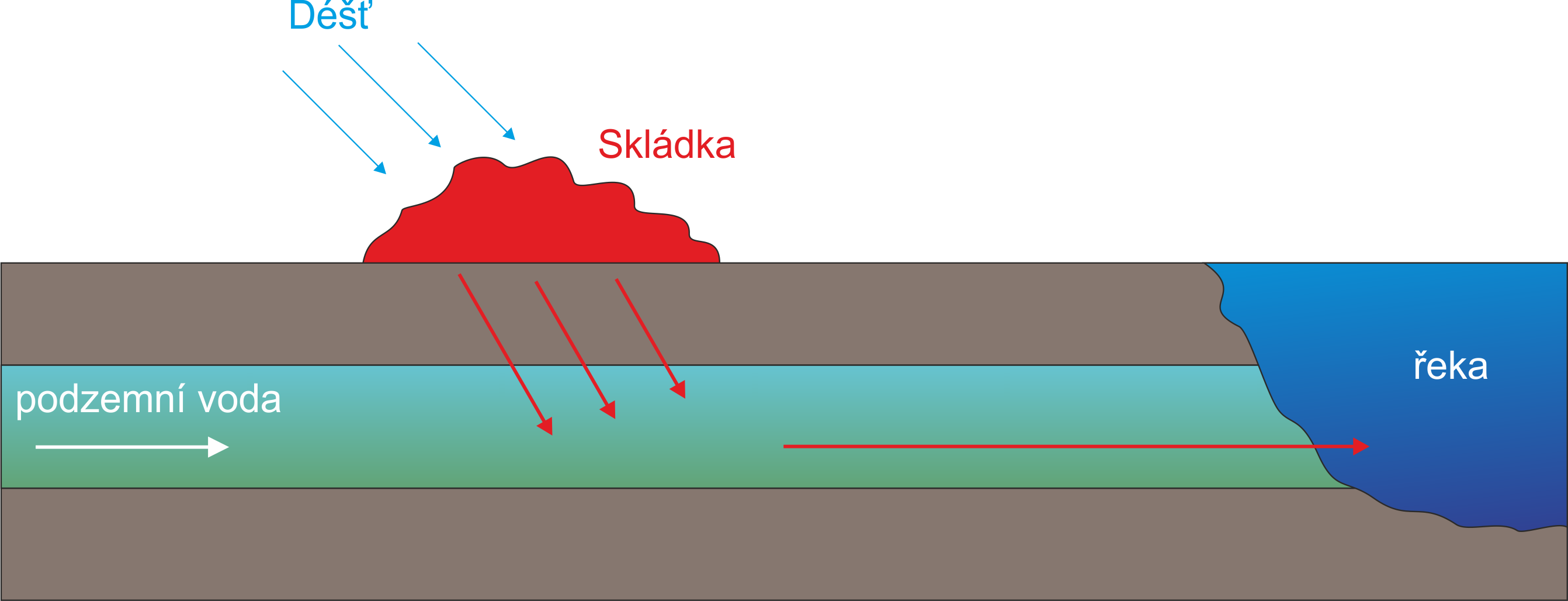 Podzemní voda ale nemá žádné koryto, ale snadno se znečistí
Mgr. Jakub Navařík, Ph.D. 	22.1.2016 	RCPTM, Přírodovědecká fakulta UP
[Speaker Notes: V případě spodní – podzemní – vody je však situace mnohem komplikovanější. Zde vidíte tok podzemní vody – ten samozřejmě neteče žádným potrubím, aní korytem, ale volně prosakuje půdou. Toky spodních vod pak většinou ústí do řek, jezer, rybníků, moří a podobně. Představte si teď, že se na povrchu nachází například nelegální skládka odpadu. Postupem času, jak na tuto skládku prší, se z ní vymívají nějakteré látky, které následně prosakují do půdy, dále se dostávají do toku spodní vody a nakonec do řeky – a postupně tak otravují celé životní prostředí.]
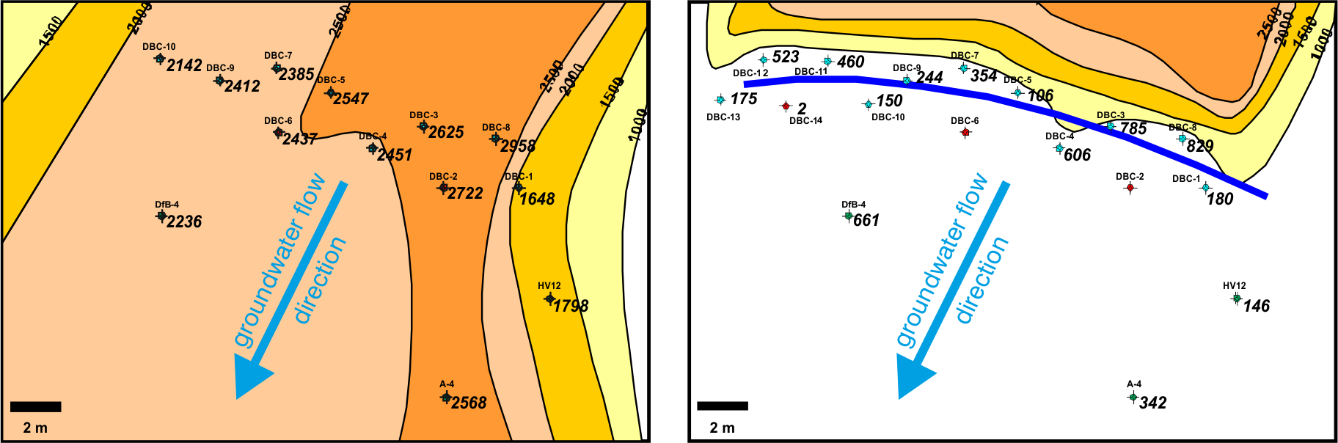 MARS, Svratka – rok 2012
Mgr. Jakub Navařík, Ph.D. 	22.1.2016 	RCPTM, Přírodovědecká fakulta UP
[Speaker Notes: Zde vidíte příklad z reálného světa. Někde nahoře nad touto mapkou se nachází podnik MARS Svratka. V minulosti zde byly skladovány výrobní materiály nevhodným způsobem a tak se nebezpečné látky postupně dostaly do spodních vod. Mapka pak zobrazuje, jak jsou v podzemní vodě tyto látky rozptýleny – s tím, že tmavší barva znamená horší znečištění. Aby toho nebylo málo, tak po směru toku spodní vody se nachází řeka Svratka, do které všechny tyto nebezpečné látky prosakují. Toto bylo vynikající místo pro použití nanočástic železa!]
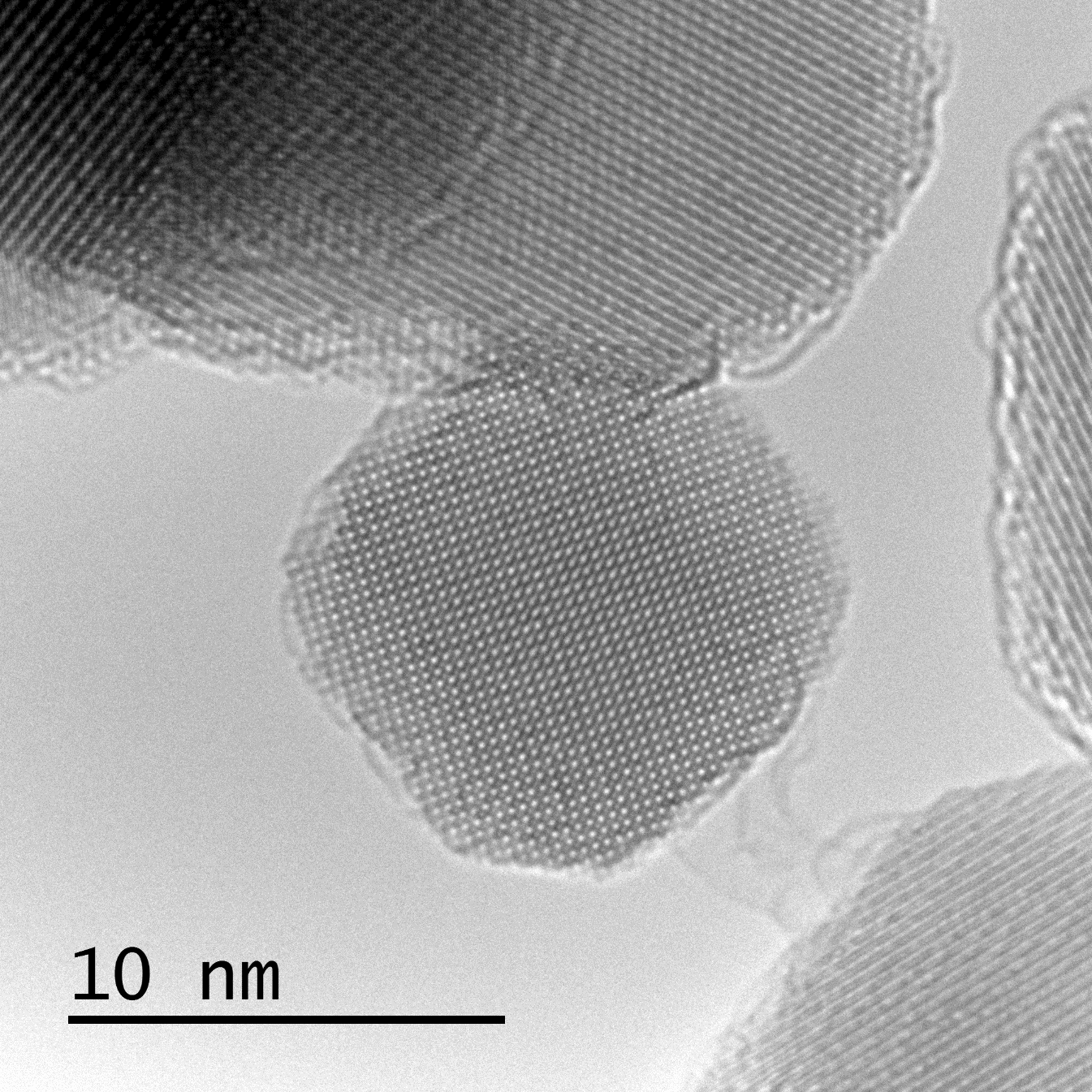 Snímek nanočástice železa s atomárním rozlišením
Mgr. Jakub Navařík, Ph.D. 	22.1.2016 	RCPTM, Přírodovědecká fakulta UP
[Speaker Notes: Jen pro představu, zde vidíte nanočástici železa. Jedná se o kousek materiálu o rozměru asi 15 nm. To je vše – nic víc k tomu nepotřebujeme.]
02 - nanoželezo
Mgr. Jakub Navařík, Ph.D. 	22.1.2016 	RCPTM, Přírodovědecká fakulta UP
[Speaker Notes: Zde se na videu podíváme, co se stane, když nanočástice železa přidáme do znečištěné vody.]
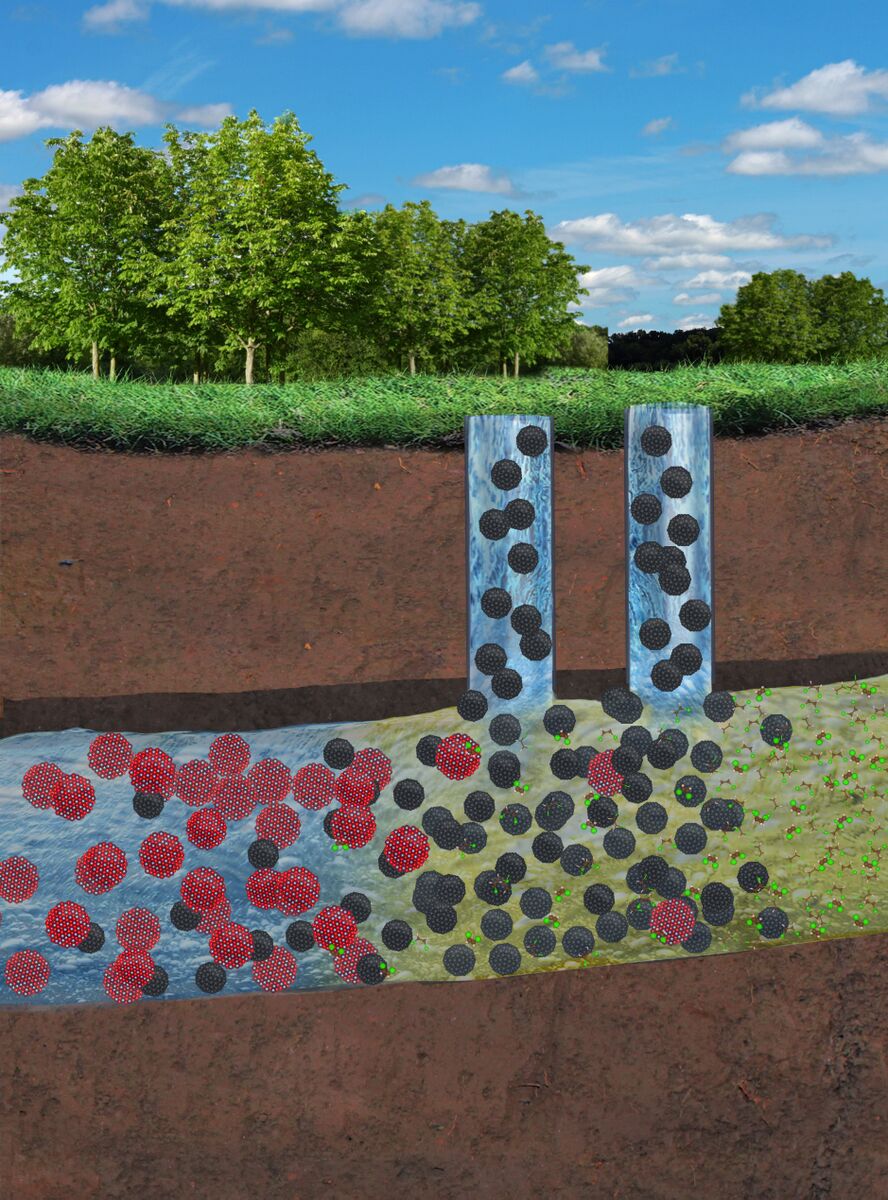 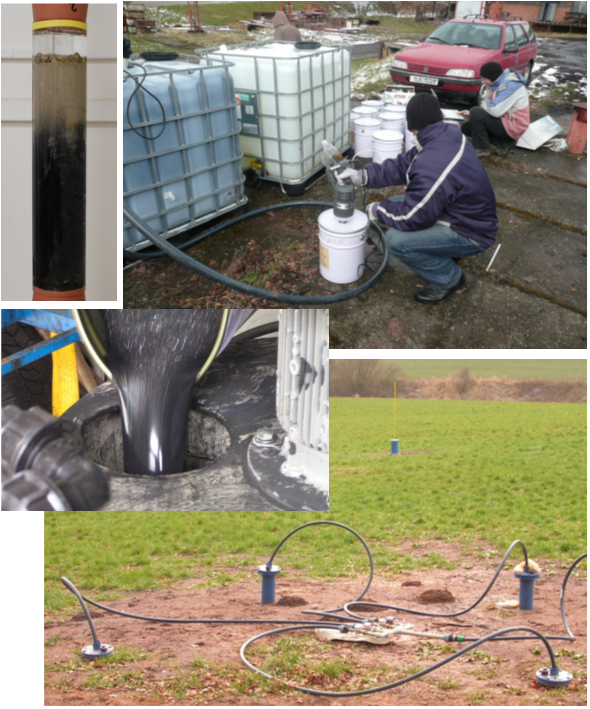 Nanoželezo „nalejeme“ přímo do půdy
Mgr. Jakub Navařík, Ph.D. 	22.1.2016 	RCPTM, Přírodovědecká fakulta UP
[Speaker Notes: Stejně, jako jsme viděli na videu, i zde přidáme nanočástice do vody. Protože je to spodní voda, musíme nejdřívě do země navrtat otvory, do kterých nanočástice „nalejeme“. Ty se pak do půdy vsáknou podobně, jako voda do houby a rozptýlí se v okolí vrtu. Tak vznikne pod zaemí jakýsi „mrak z nanoželeza“, který prochází ona znečištěná spodní voda. Nanočástice železa pohltí nebezpečné látky, a dále již pokračuje čistá voda!]
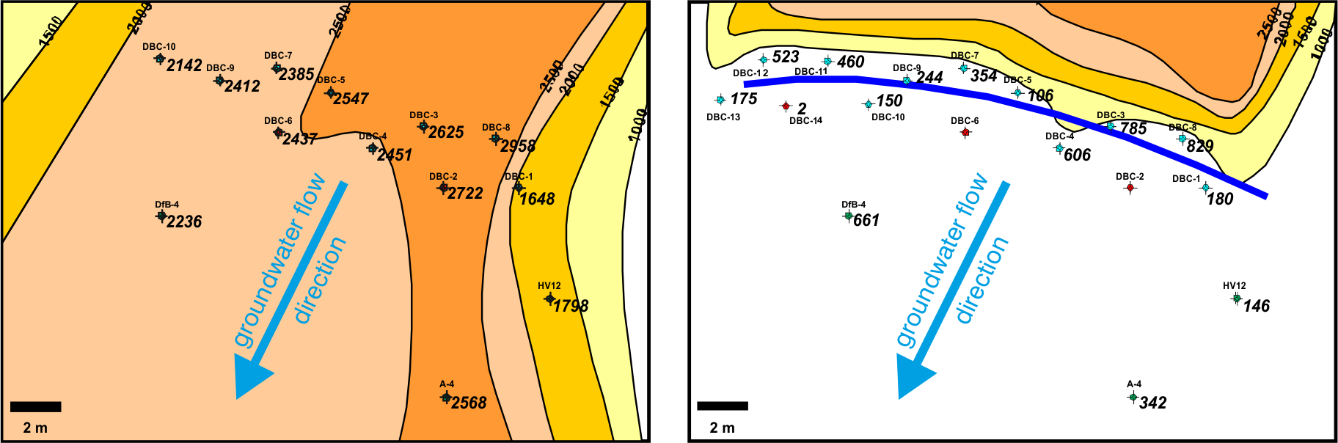 MARS, Svratka – rok 2012
Mgr. Jakub Navařík, Ph.D. 	22.1.2016 	RCPTM, Přírodovědecká fakulta UP
[Speaker Notes: Jak to vypadalo v praxi? Připomeňme si, jak to vypadalo před použitím nanoželeza...]
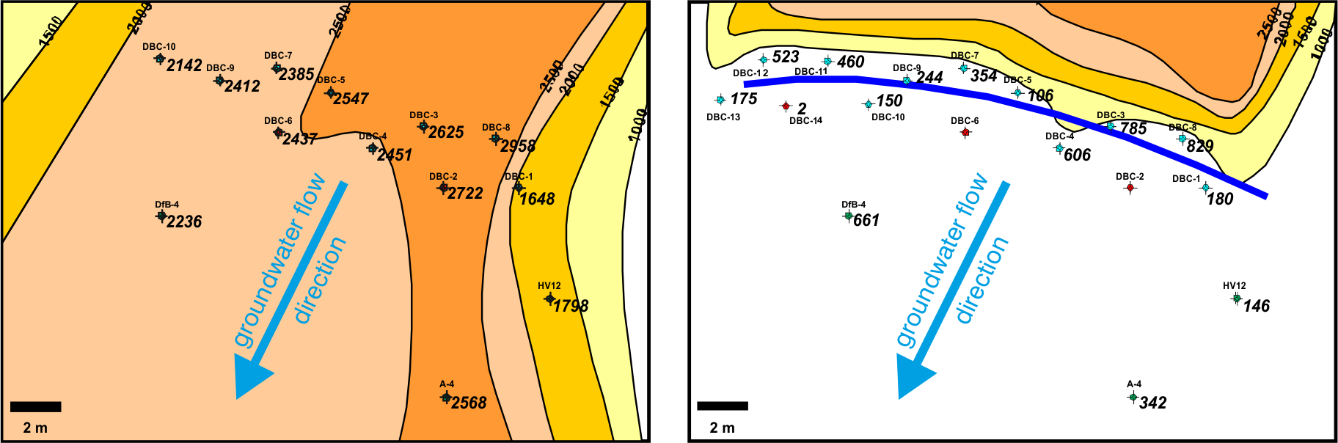 MARS, Svratka – rok 2014
Mgr. Jakub Navařík, Ph.D. 	22.1.2016 	RCPTM, Přírodovědecká fakulta UP
[Speaker Notes: A teď po použití nanoželeza! Na tomto obrázku můžete vidět znározněnou samotnou bariéru z nanoželeza – to je ten modrý pruh. Také zde ale vidíte, že se pomocí bariéry šíření nebezpečných látek zcela zastavilo! Možná se budete ptát, kam se ty látky poděly? Je to jednoduché – nanoželezo je pohltilo. To sice znamená, že se tam ty nebezpečné látky shormažďují, ale právě nanoželezo má schopnost je takzvaně pasivovat. Díky tomů už nejsou agresivní – nejsou nebezpečné.]
Železo odstraní z vody těžké kovy a dokonce ničí i nežádoucí hormony. Kromě toho můžeme železo použít například i pro léčbu rakoviny... !



Ale to jsou pořád docela jednoduché věci...
Mgr. Jakub Navařík, Ph.D. 	22.1.2016 	RCPTM, Přírodovědecká fakulta UP
[Speaker Notes: Kromě toho dokáže nanoželezo odstranit i jiný – velký problém. A tím je hormonální antikoncepce. Lidské tělo totiž hormony podávané v této antikocepci nedokáže zpracovat všechny, a tak jich část z těla odchází do životního prostředí. A to je samozřejmě problém pro plodnost můžské části populace. A to nejen u lidí. Nanoželezo ale umí tyto hormony také efektivně ničit, a tím je odstranit ze životního prostředí, kam nepatří.

Teď se již blížíme do finále.]
4. NANO-uhlík,
konstrukce složitých struktur
Mgr. Jakub Navařík, Ph.D. 	22.1.2016 	RCPTM, Přírodovědecká fakulta UP
[Speaker Notes: Určitě jste už slyšeli něco o nanouhlíku, to je teď poměrně moderní záležitost. V čem je jeho výhoda? Nanouhlík nám umožňuje konstruovat složité funkční struktury!]
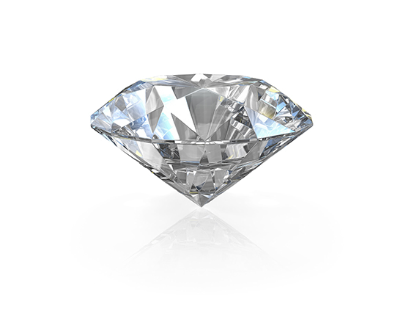 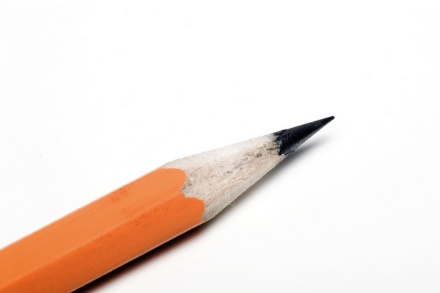 Mgr. Jakub Navařík, Ph.D. 	22.1.2016 	RCPTM, Přírodovědecká fakulta UP
[Speaker Notes: Nejdříve se podívejme, co je to uhlík. Tyto obrázky určitě poznáváte – obyčejná tužka nalevo, diamant napravo. Víte z čeho se skládají? Diamant i tuha tužky jsou složeny z uhlíku! Jak je tedy možné, že je tuha tak měkká a diamant je nejtvrdší materiál na Zemi?]
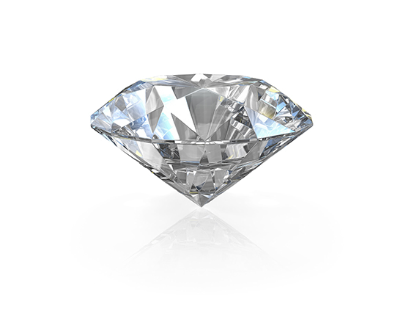 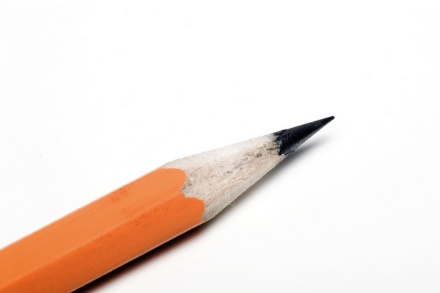 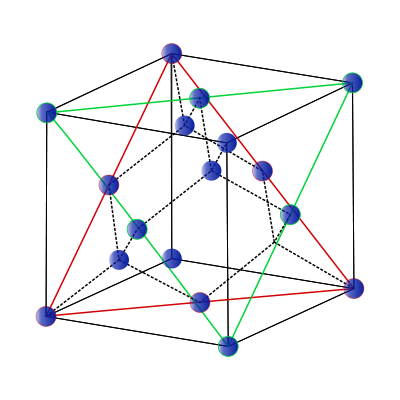 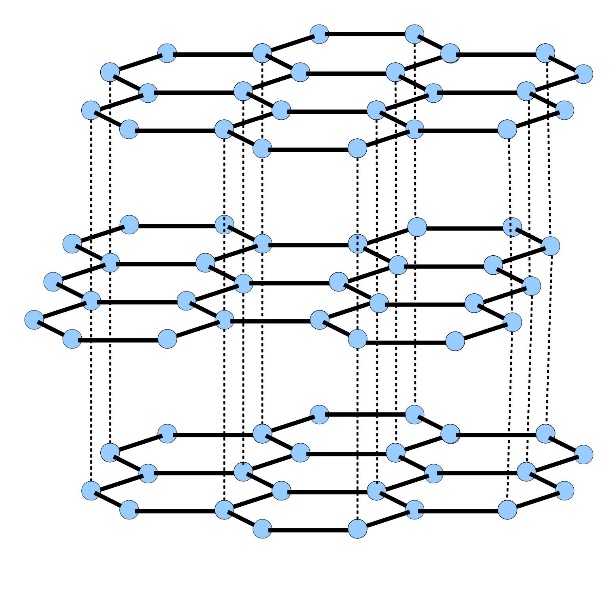 Mgr. Jakub Navařík, Ph.D. 	22.1.2016 	RCPTM, Přírodovědecká fakulta UP
[Speaker Notes: Je to tím, že mají rozdílnou krystalovou strukturu. Jinými slovy – atomy jsou stejné, ale jejich uspořádání je odlišné. A to stačí k tomu, aby měly tyto materiály naprosto odlišné vlastnosti. To ale není vše...]
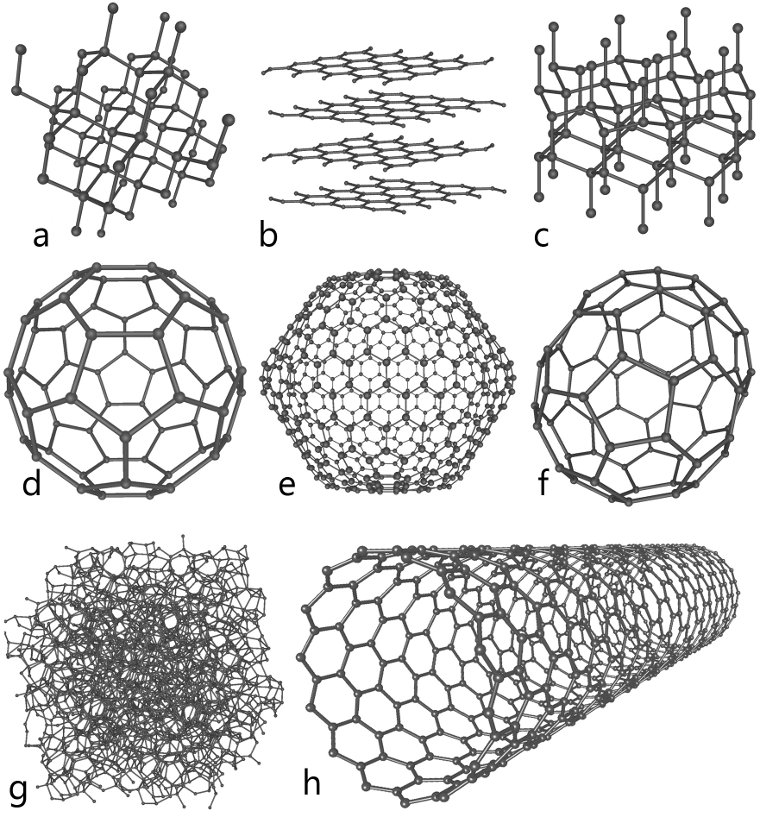 Mgr. Jakub Navařík, Ph.D. 	22.1.2016 	RCPTM, Přírodovědecká fakulta UP
[Speaker Notes: Známe celou řadu uhlíkových nanostruktur – zde vidíte například diamant(a), tuhu (b), nebo různé kulovisté struktury, tzv. Fulereny(d-f), amorfní uhlík, který nevytváří krystaly (g), nebo nanotrubičku(h). S takovými stavebními prvky se dá vytvoři spoustu zajímavých věcí!]
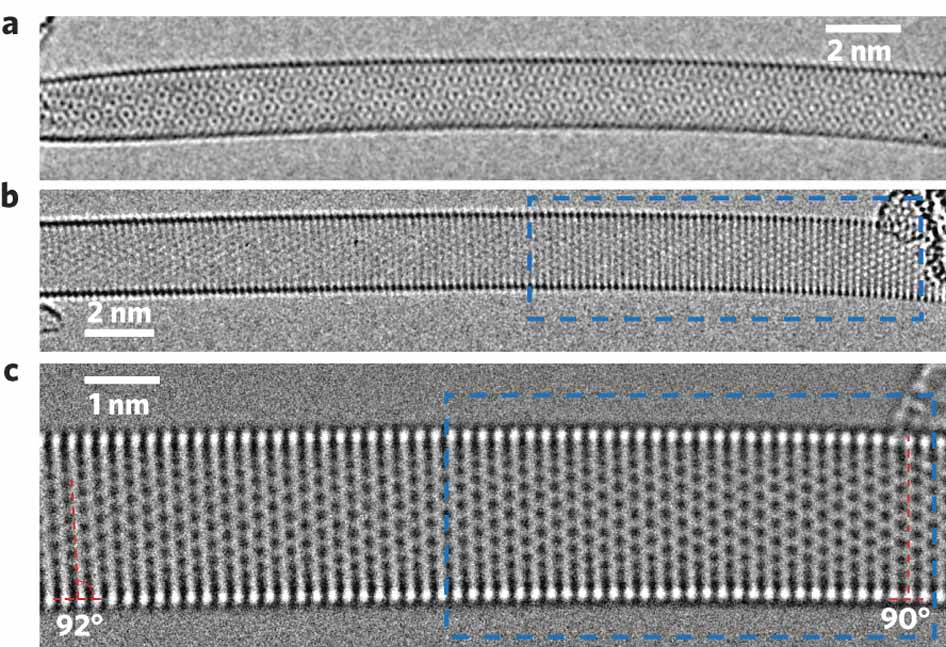 Mgr. Jakub Navařík, Ph.D. 	22.1.2016 	RCPTM, Přírodovědecká fakulta UP
[Speaker Notes: Toto je snímek nanotrubičky, pořízený elektronovým mikroskopem. Krásně zde vidíte, jak jsou pravidělně uspořádány jednotlivé atomy!]
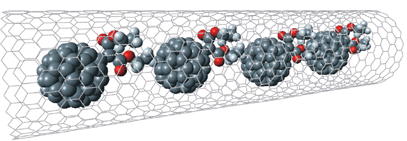 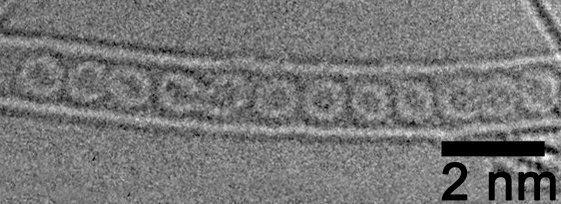 Mgr. Jakub Navařík, Ph.D. 	22.1.2016 	RCPTM, Přírodovědecká fakulta UP
[Speaker Notes: Nanotrubičku můžeme použít například jako dopravní potrubí pro jiné částice!]
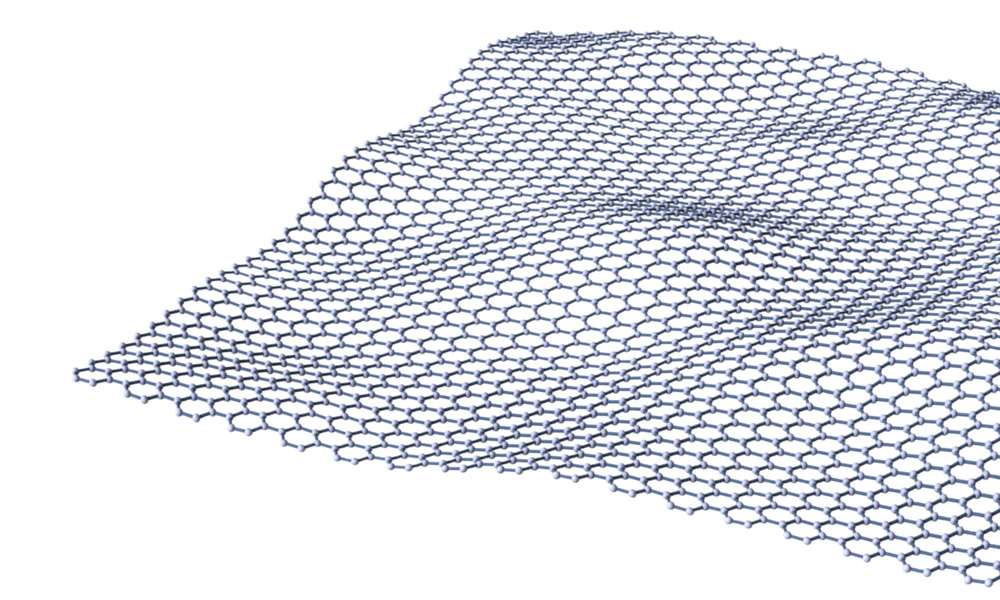 Mgr. Jakub Navařík, Ph.D. 	22.1.2016 	RCPTM, Přírodovědecká fakulta UP
[Speaker Notes: Toto je grafen – jeden atom tlustá vrstva uhlíku, která vytváří jakousi síť. Tato síť je pak až 130x pevnější než ocel, přitom však mnohem lehčí. Pokud se ji naučíme vyrábět v dostatečném množství, můžeme z tohoto materiálu například vyrábět letadla!]
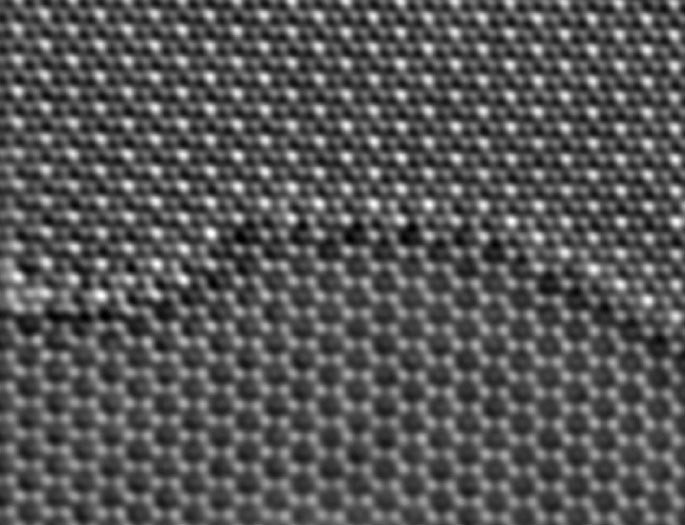 Mgr. Jakub Navařík, Ph.D. 	22.1.2016 	RCPTM, Přírodovědecká fakulta UP
[Speaker Notes: Zde je pak snímek grafenu z elektronového mikroskopu s vysokým rozlišením. Na vlastní oči tak vidíte, jak jsou zde jednotlivé atomy uhlíku uspořádané do šestiúhelníků.]
Nanouhlík umožňuje vytvářet složité biokompatibilní struktury a superpevné materiály!



Máme ještě nějaké další nápady?
Mgr. Jakub Navařík, Ph.D. 	22.1.2016 	RCPTM, Přírodovědecká fakulta UP
[Speaker Notes: To byla jen ukázka... Je toho mnohem více!]
03 - Chlapec a jeho atom,
aneb vědci z IBM si znovu hráli...
Mgr. Jakub Navařík, Ph.D. 	22.1.2016 	RCPTM, Přírodovědecká fakulta UP
[Speaker Notes: Video – Chlapec a jeho atom (IBM)]
Nanotechnologie zítra?
Mgr. Jakub Navařík, Ph.D. 	22.1.2016 	RCPTM, Přírodovědecká fakulta UP
[Speaker Notes: A tím jsme se dostali na úplný závěr přednášky. Ukázal jsem Vám malou ochutnávku toho, co už dnes umíme ve světě nanotechnologí udělat. Vidíte, že i objekty těch nejmenších rozměrů mají úžasné schopnosti. Ovšem tento obor se vyvíjí tak rychle, že zítra už to může vypadat úplně jinak. A to právě může záležet i na Vás – pokud se třeba někdo z Vás jednou tímto úžasným oborem bude zabývat.]
Nanotechnologie:
Na velikosti záleží!
Mgr. Jakub Navařík, Ph.D. 	22.1.2016 	RCPTM, Přírodovědecká fakulta UP
[Speaker Notes: Až se Vás tedy někdo zeptá – tak teď už víte, že – na velikosti záleží!

Děkuji Vám za pozornost!]